Correlations Between Hurricane Intensity and Hurricane Cost
Elle Marks
EAS 4803
Spring 2013
Saffir-Simpson Scale
Data
Hurricanes that made Landfall in the US. 1980-2012
Cost in Million USD
Hypothesis
There is a correlation between the category of a hurricane to the cost of damage
Higher category hurricanes have a larger cost of damage
Methods
Least square regression
Correlation
Principle Component Regression
Bootstrap Correlation
Least Square Regression
Corrcoef Significance ‘p’:
	
	 0.1296

Corrcoef 95% confidence interval:		
	0.46738 to -0.064977

Least Squares Regression Slope:	

	3.6843e+03

LS Slope 95% Confidence Interval:	
	37304.7002 to -29936.0568

Slope is positive therefore means there is a positive correlation
Correlation Coeff
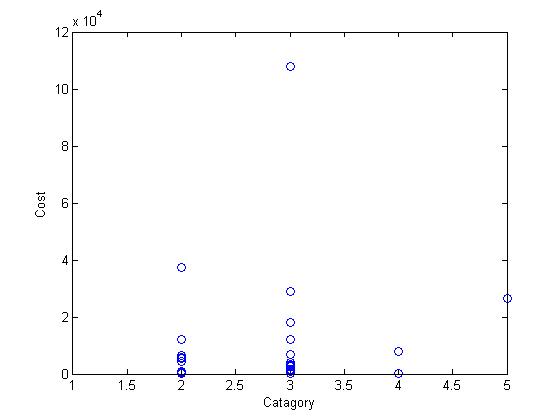 r =

    1.0000    0.2173
    0.2173    1.0000


p =

    1.0000    0.1296
    0.1296    1.0000
There is no significant correlations at p < 0.05
Small correlation because abs(r) < 0.3
Principle Component Regression
Most points follow LS regression (green) and major axis regression (blue), showing little correlation
No correlation for principal component regression (black)
Bootstrap Correlation
Mean = .2280		Std=.1260
Conclusions
There is small correlation between the cost of a hurricane and its category value
Reject null hypothesis
Future Work
Test to see if there is a correlation when compared with topography
Questions? Comments? Concerns?
Sources
http://hurricanecentral.freeservers.com/Statistics/Costliest.htm
http://www.aoml.noaa.gov/hrd/tcfaq/TCFAQ_E.txt
http://www.iii.org/facts_statistics/hurricanes.html